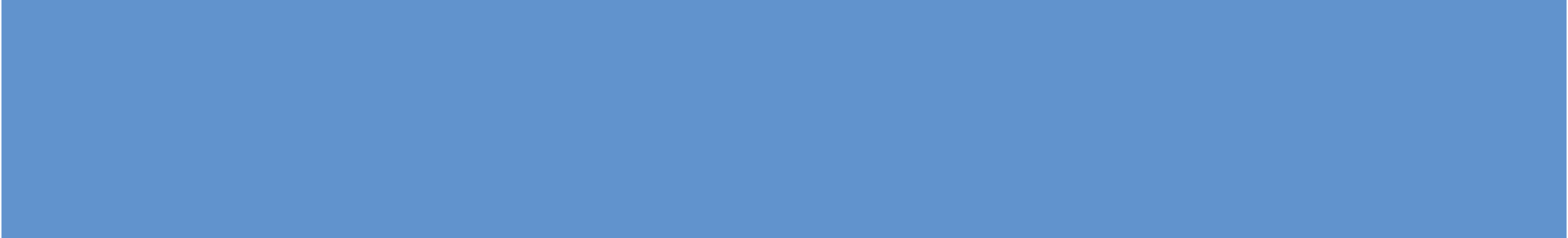 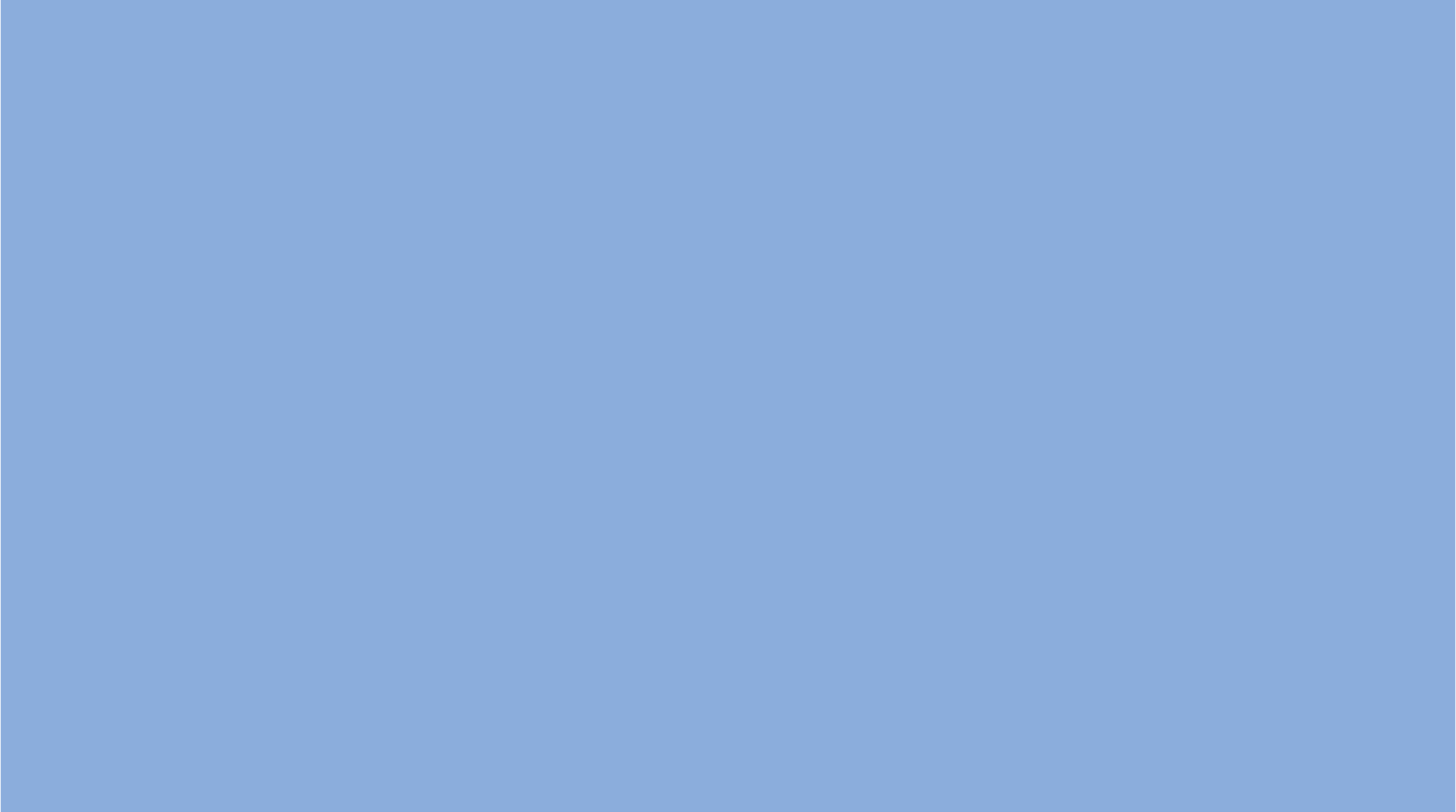 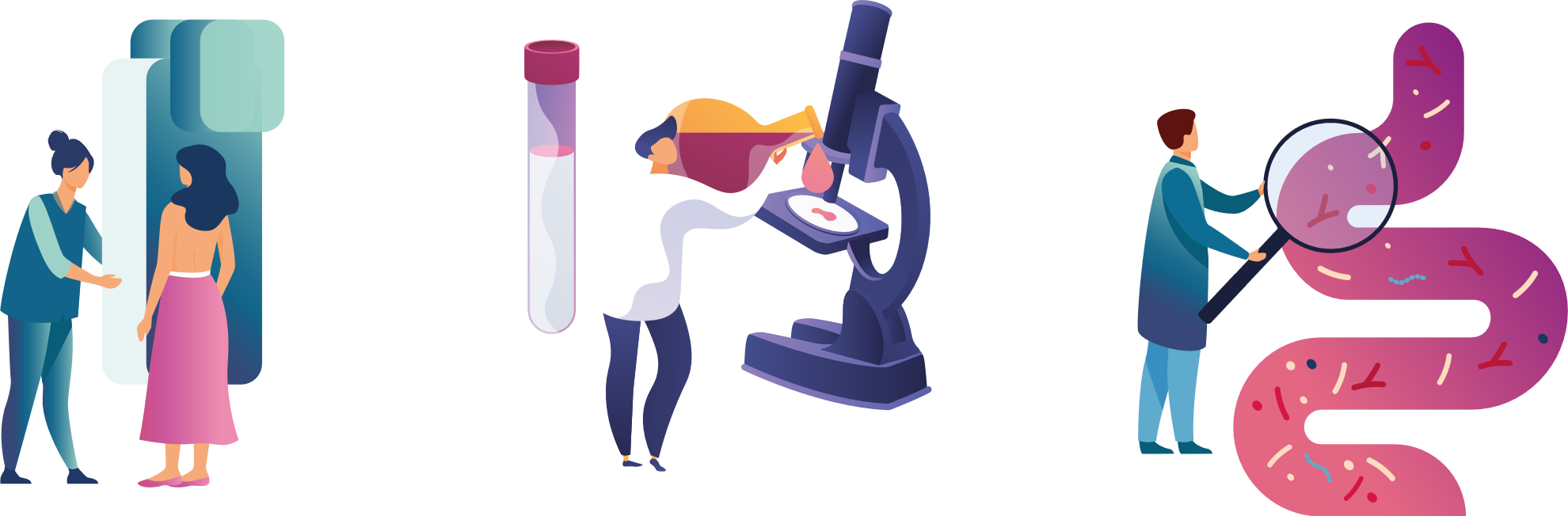 RICORDATI DI TE
PROGRAMMI DI SCREENING PER UNA CORRETTA PREVENZIONE DEI TUMORI
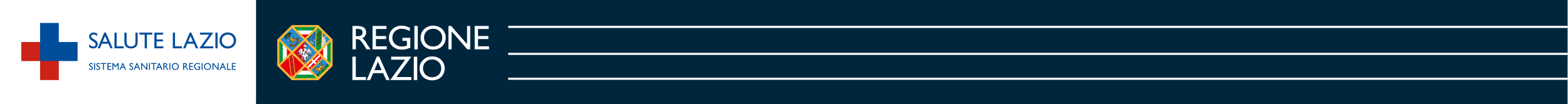 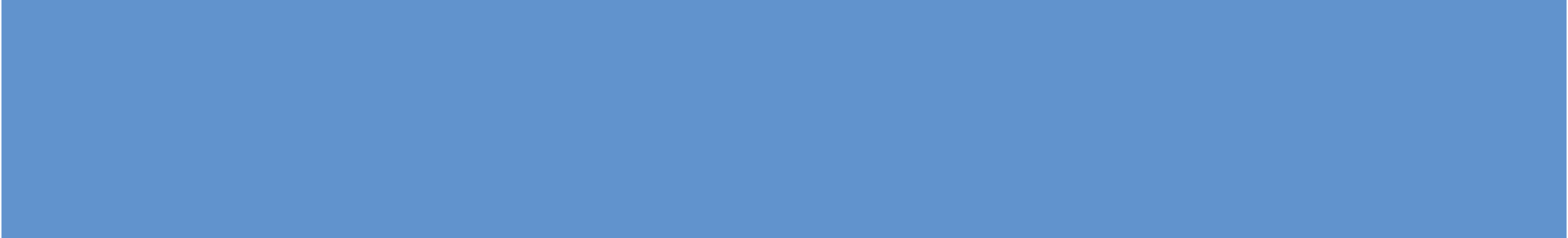 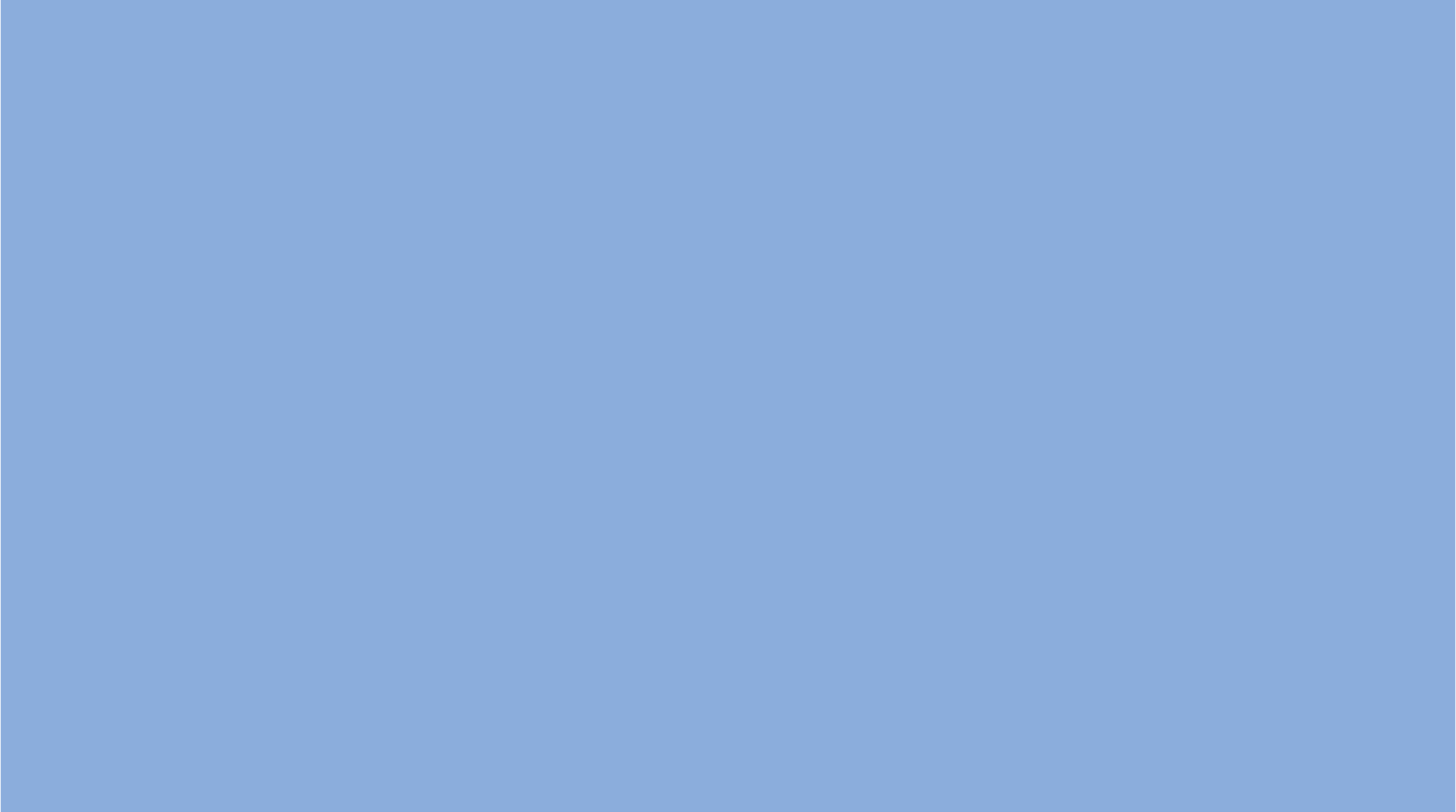 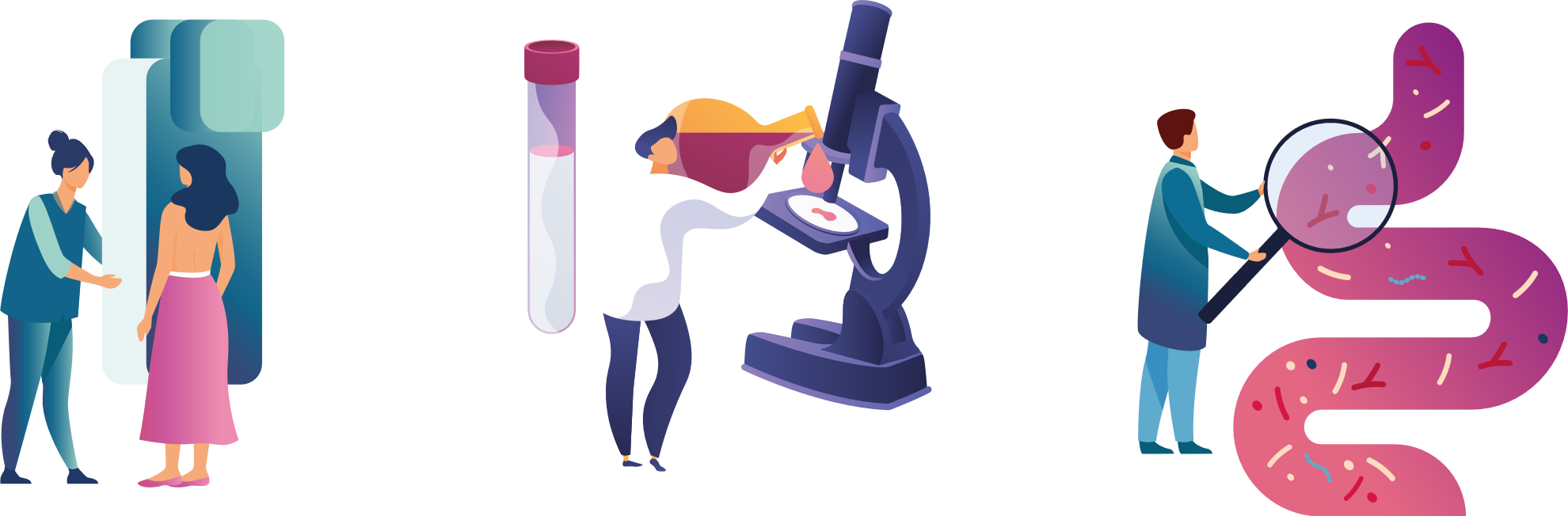 La diagnosi precoce è essenziale per aumentare l'efficacia delle cure e le possibilità di guarigione
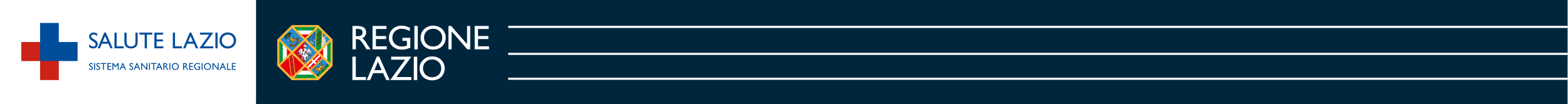 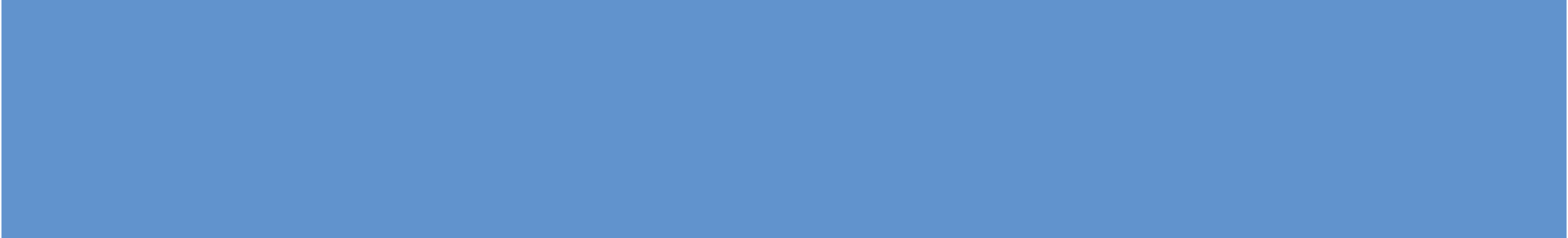 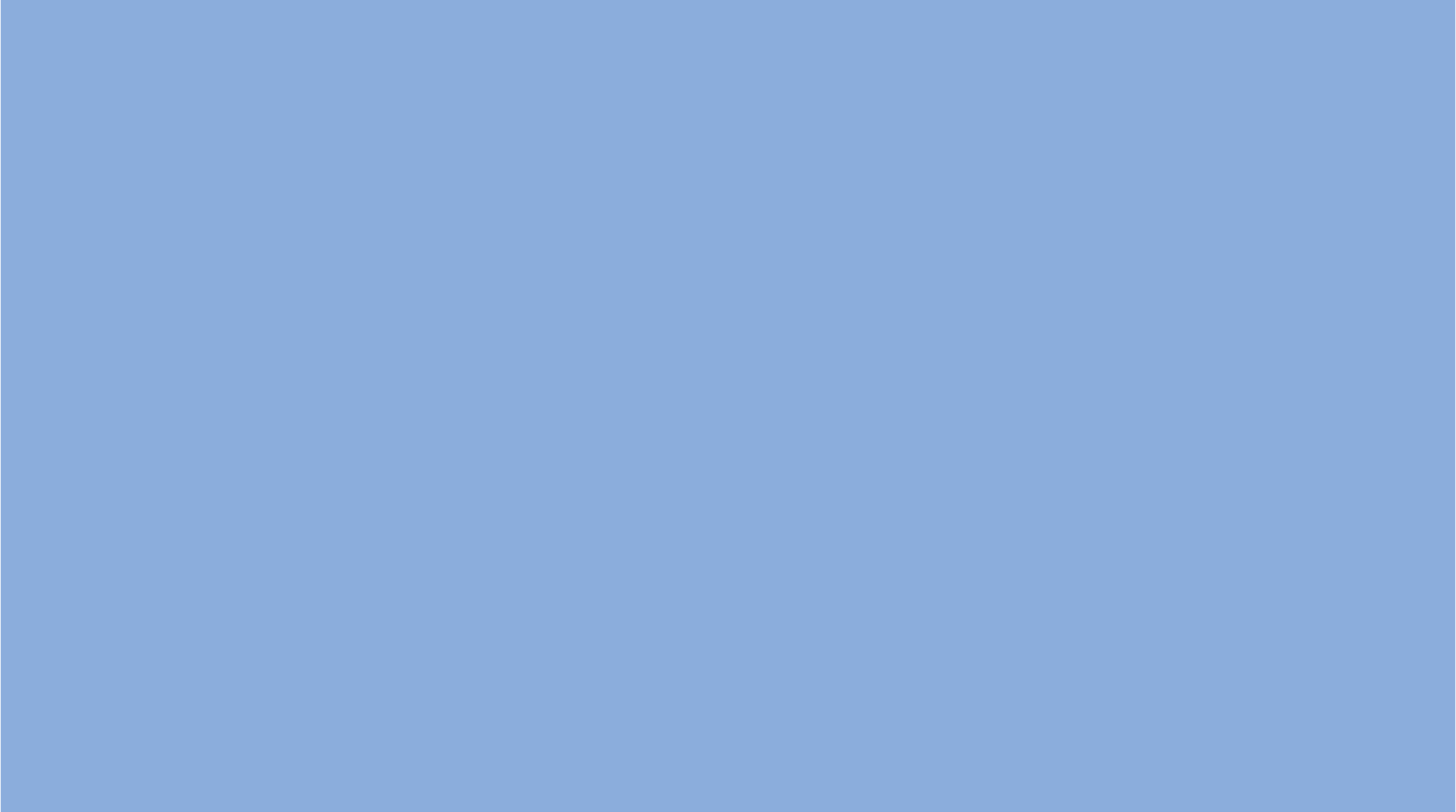 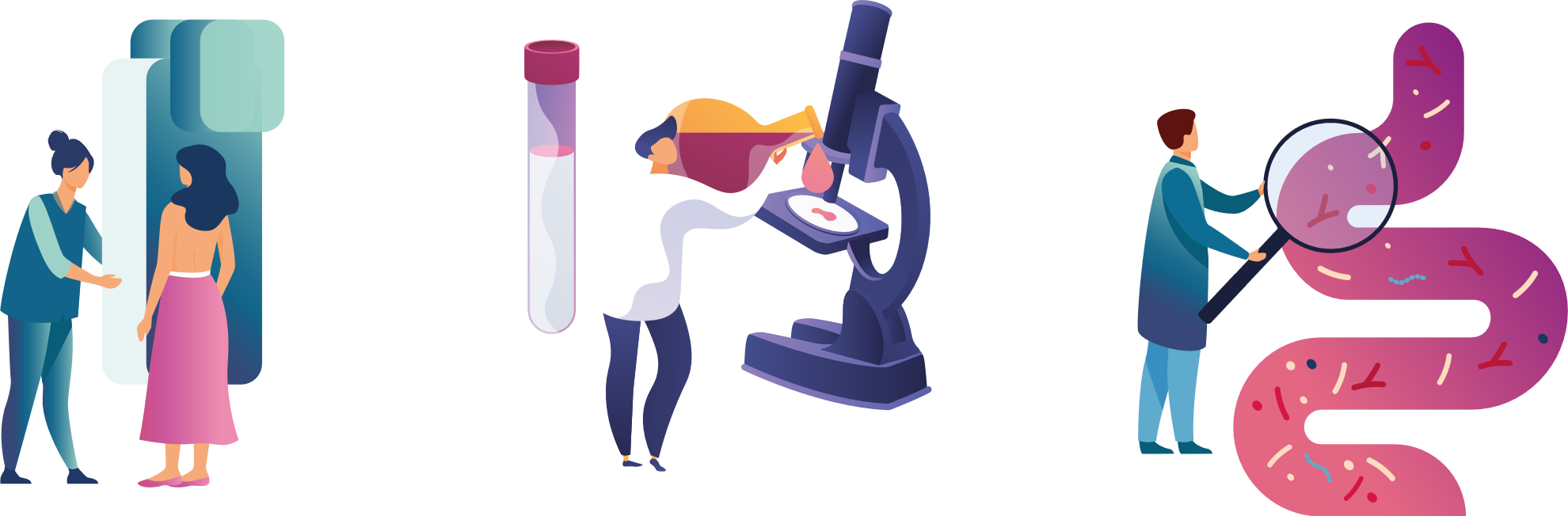 Il Sistema Sanitario Regionale del Lazio offre, gratuitamente, test efficaci per identificare precocemente, contrastare e limitare le conseguenze di alcuni tipi di tumore attraverso 3 programmi di screening
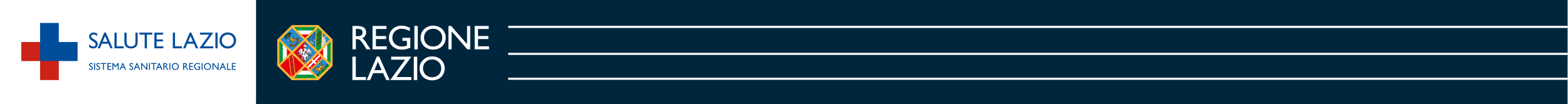 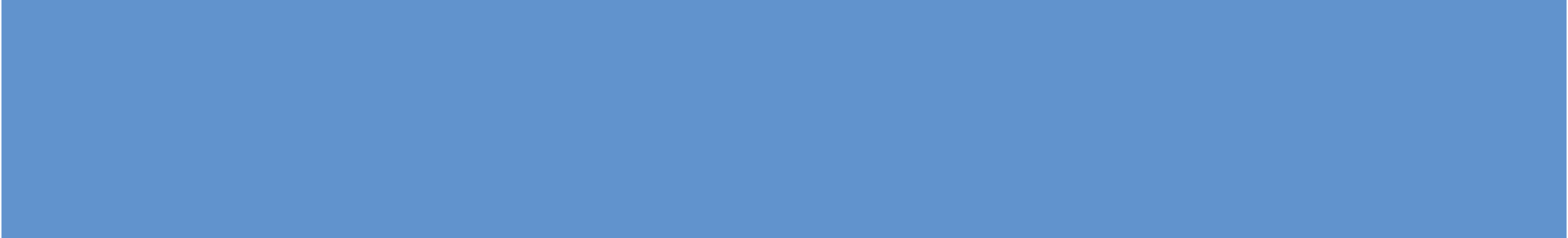 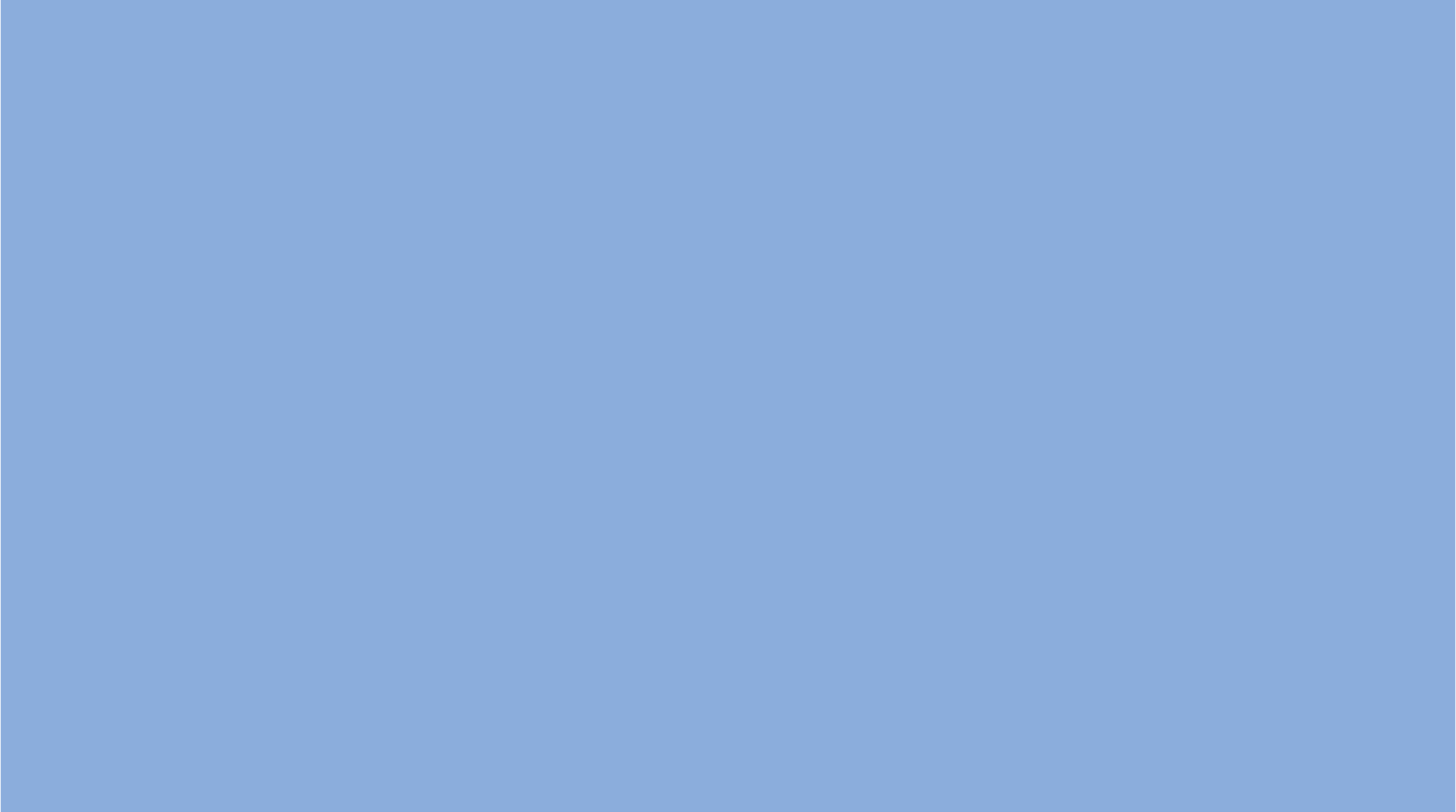 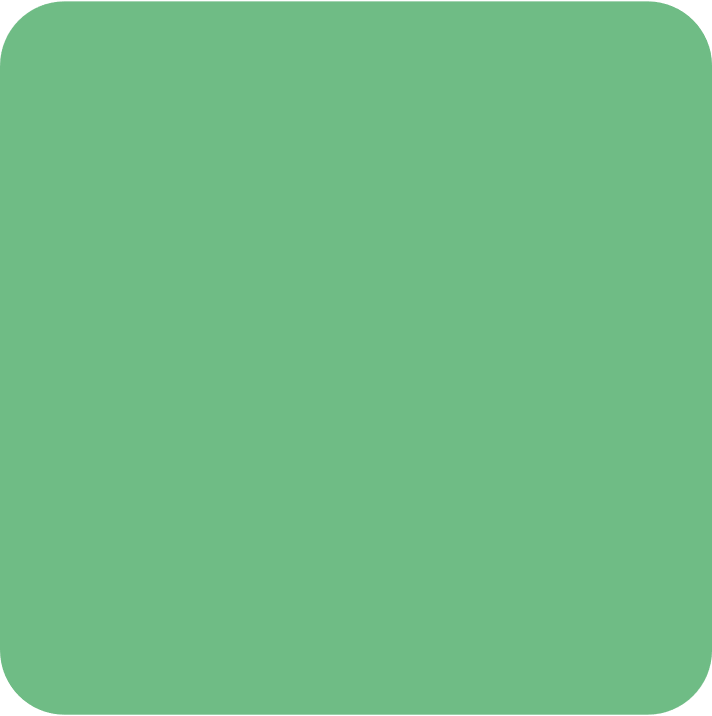 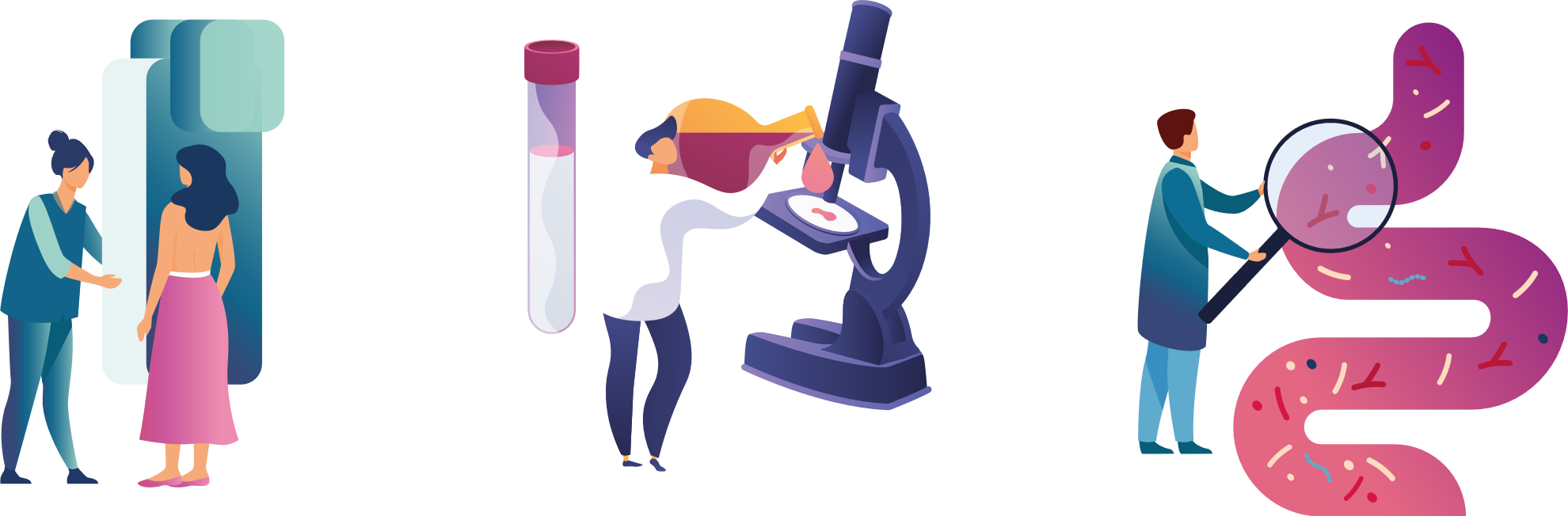 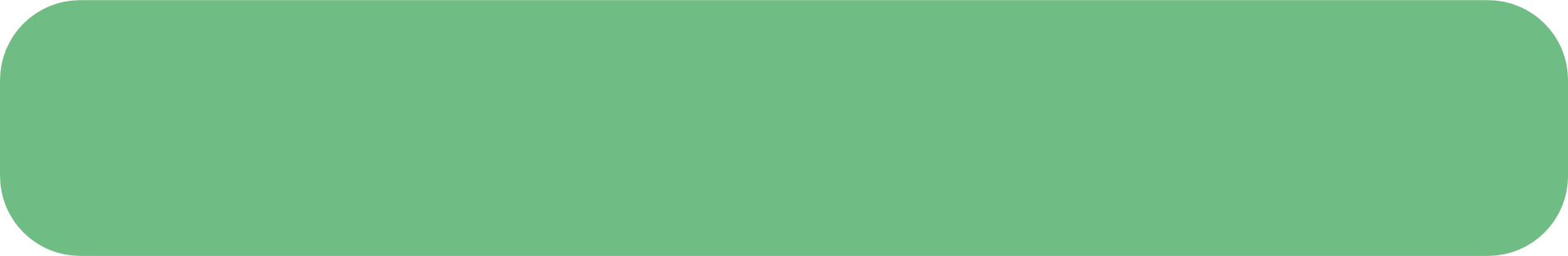 SCREENING PER LA PREVENZIONE DEL
TUMORE DEL COLLO DELL’UTERO
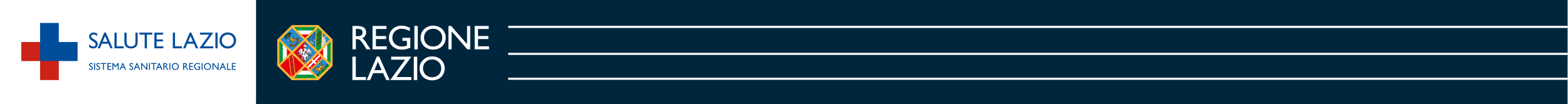 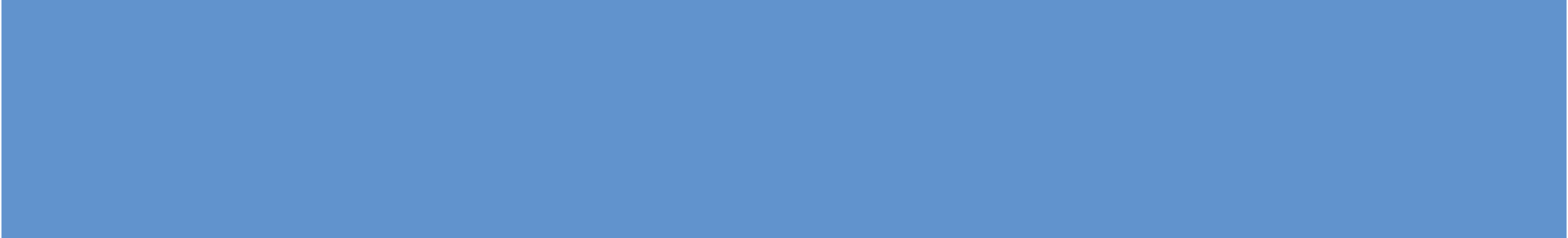 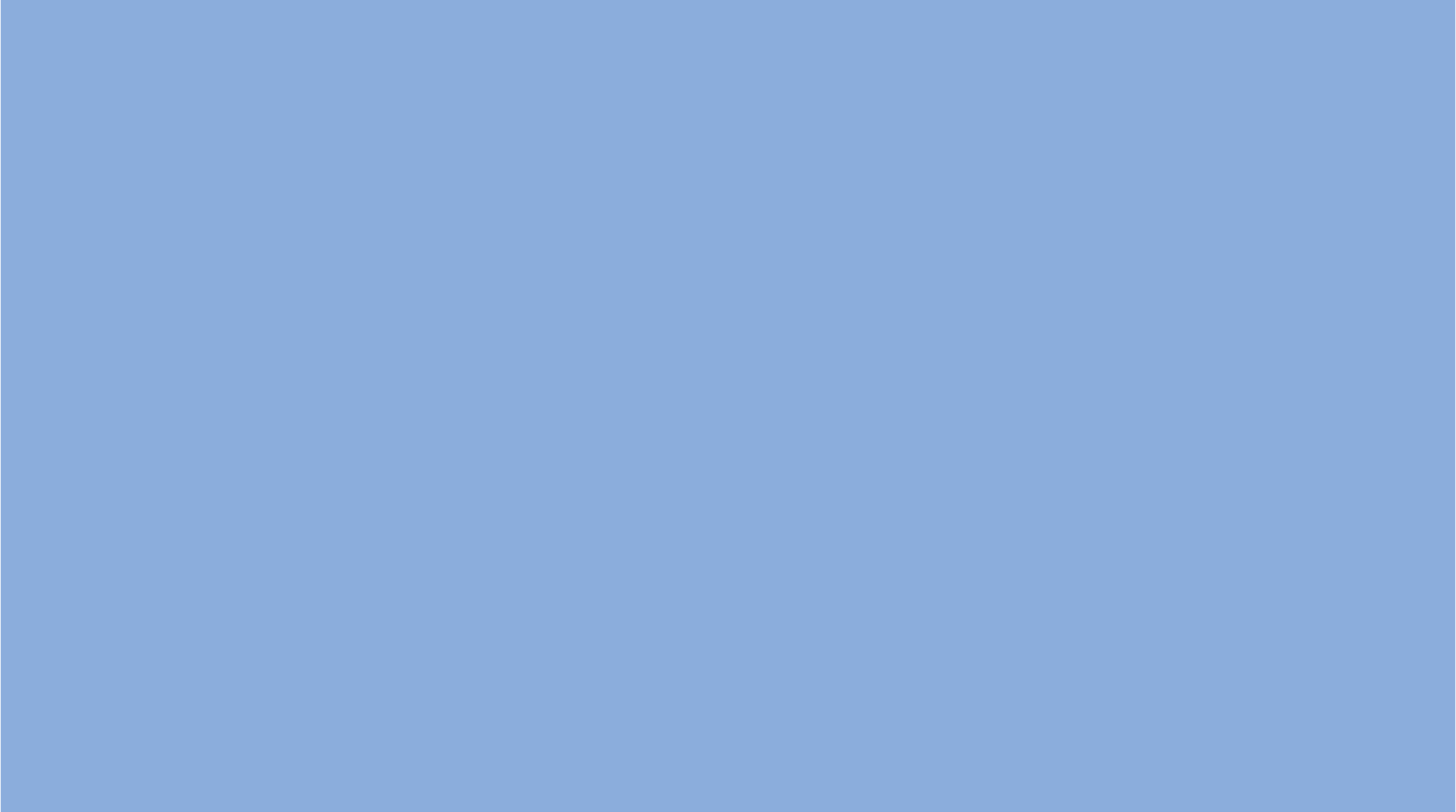 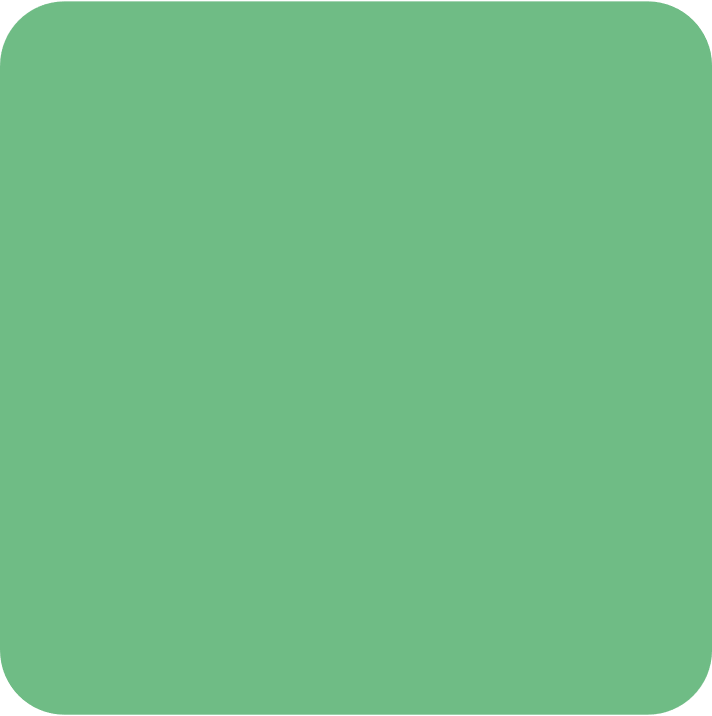 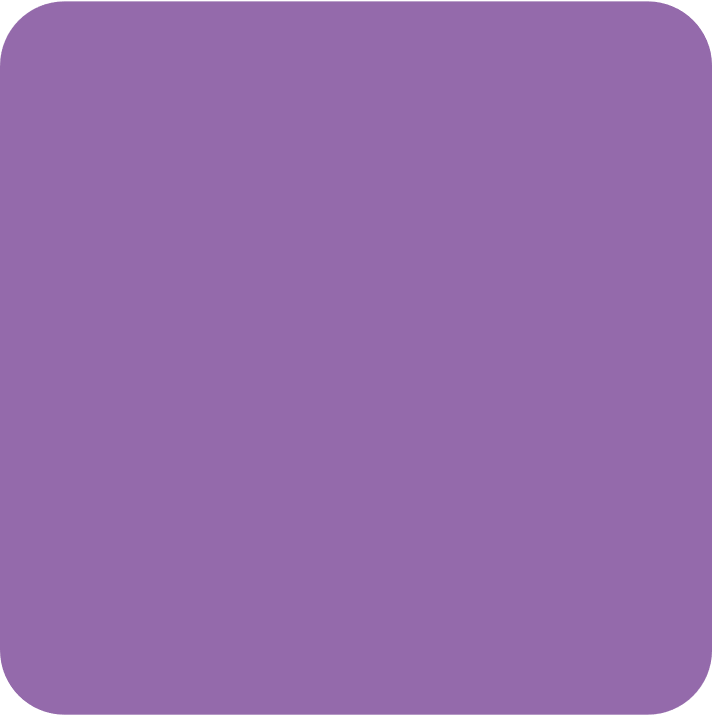 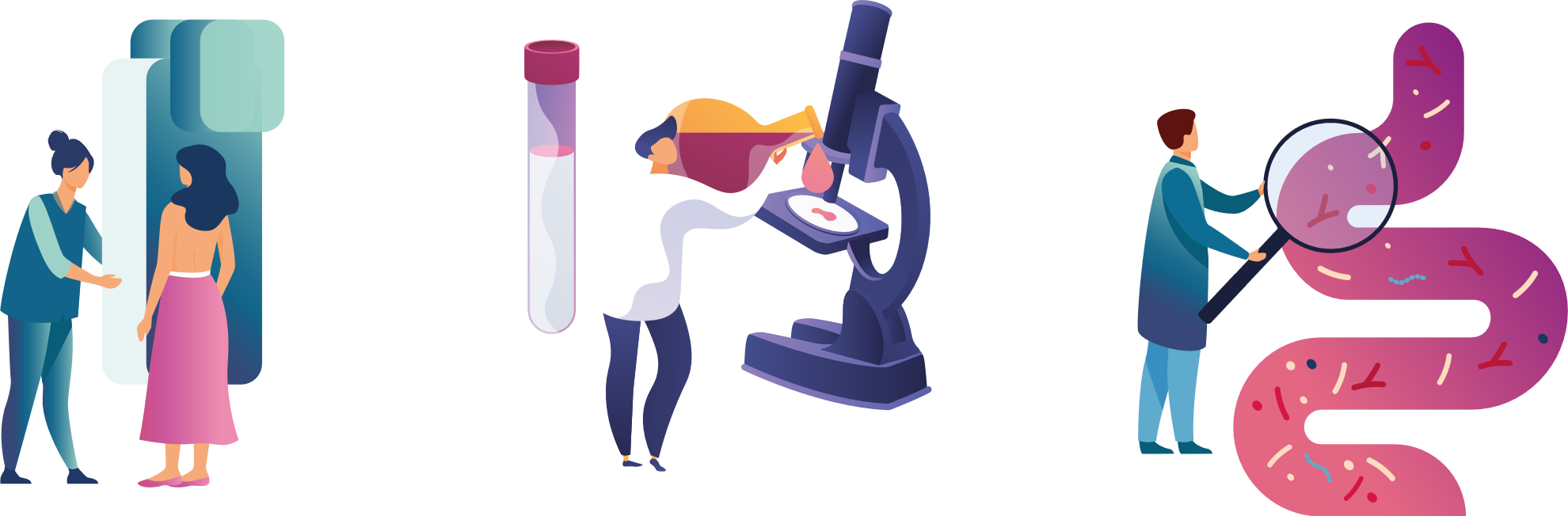 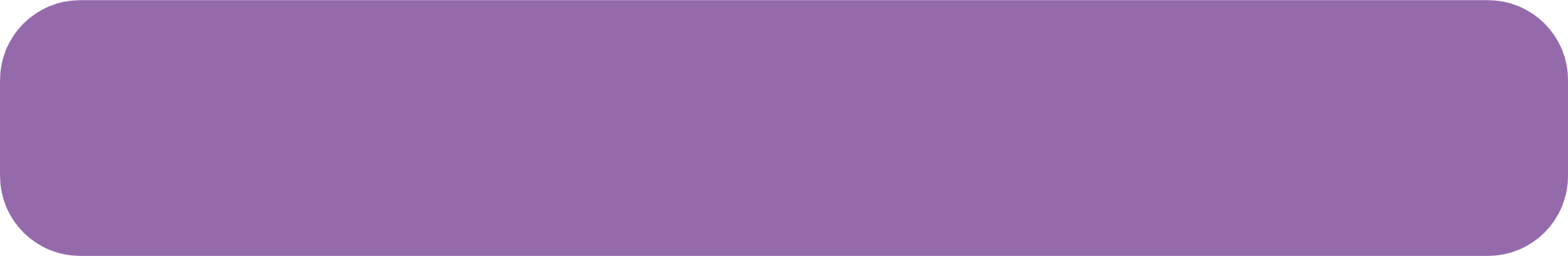 SCREENING PER LA DIAGNOSI PRECOCE
DEL TUMORE DELLA MAMMELLA
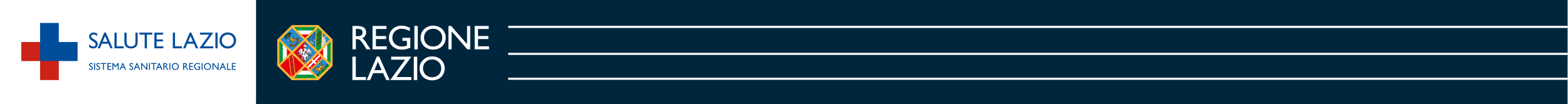 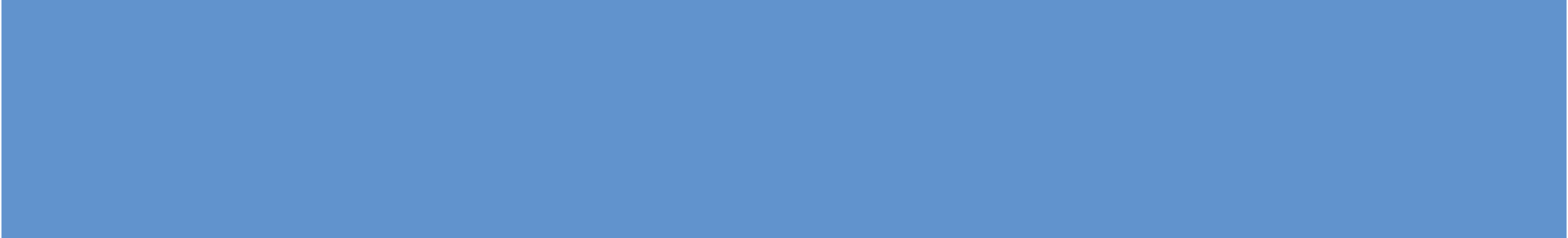 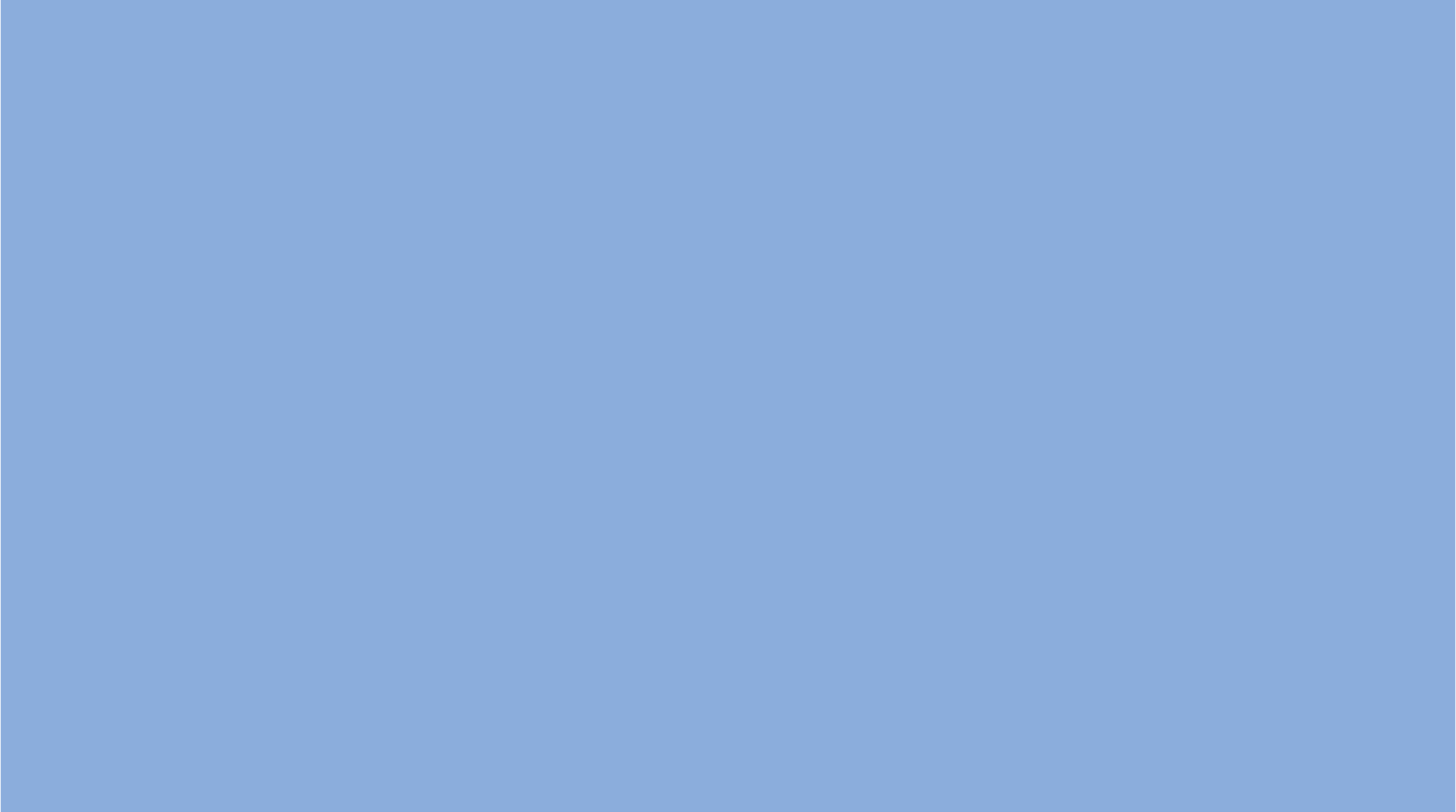 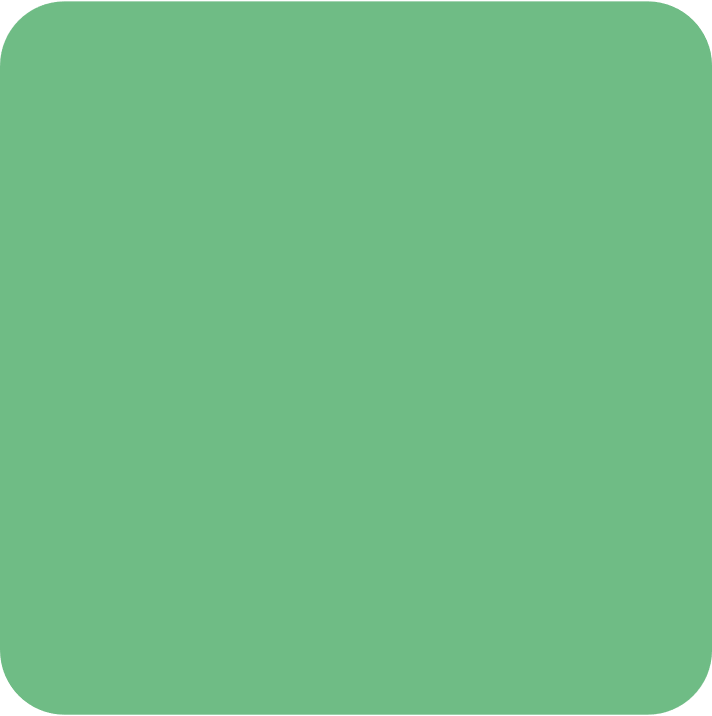 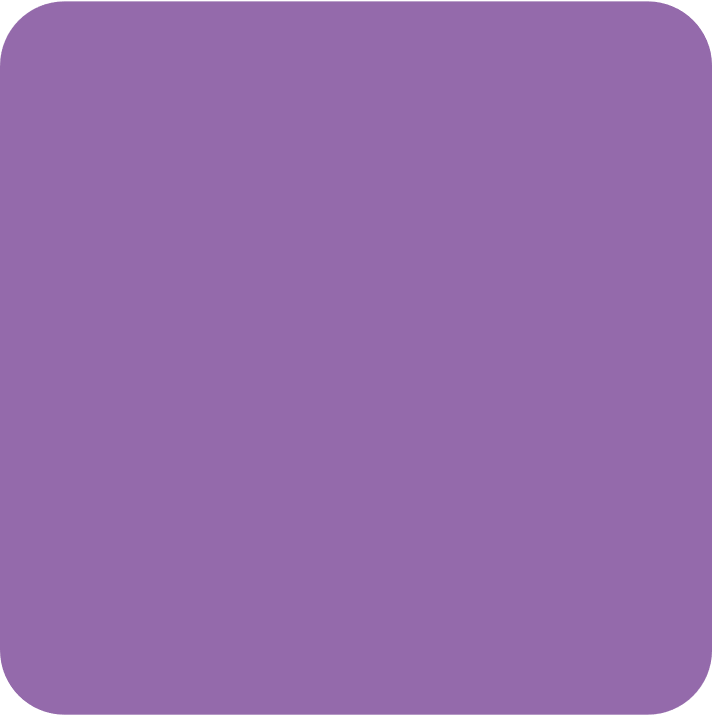 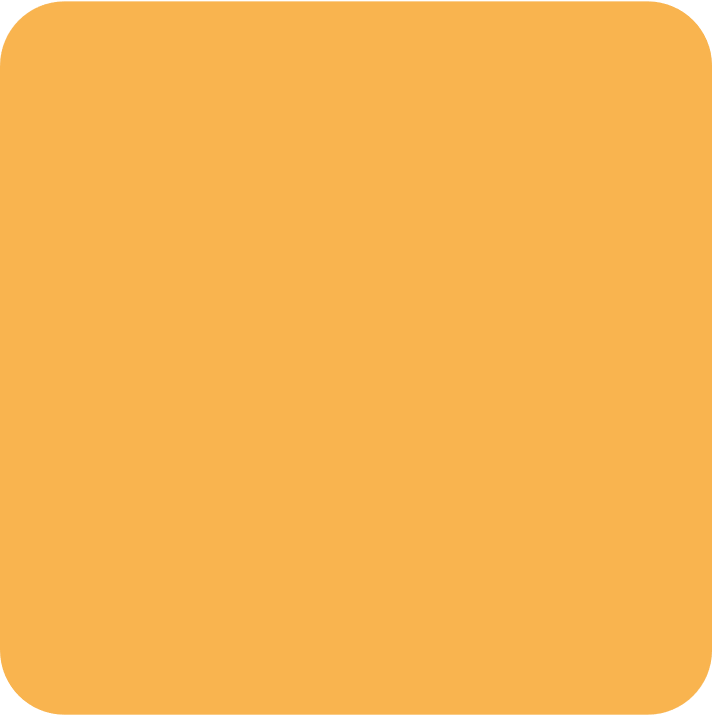 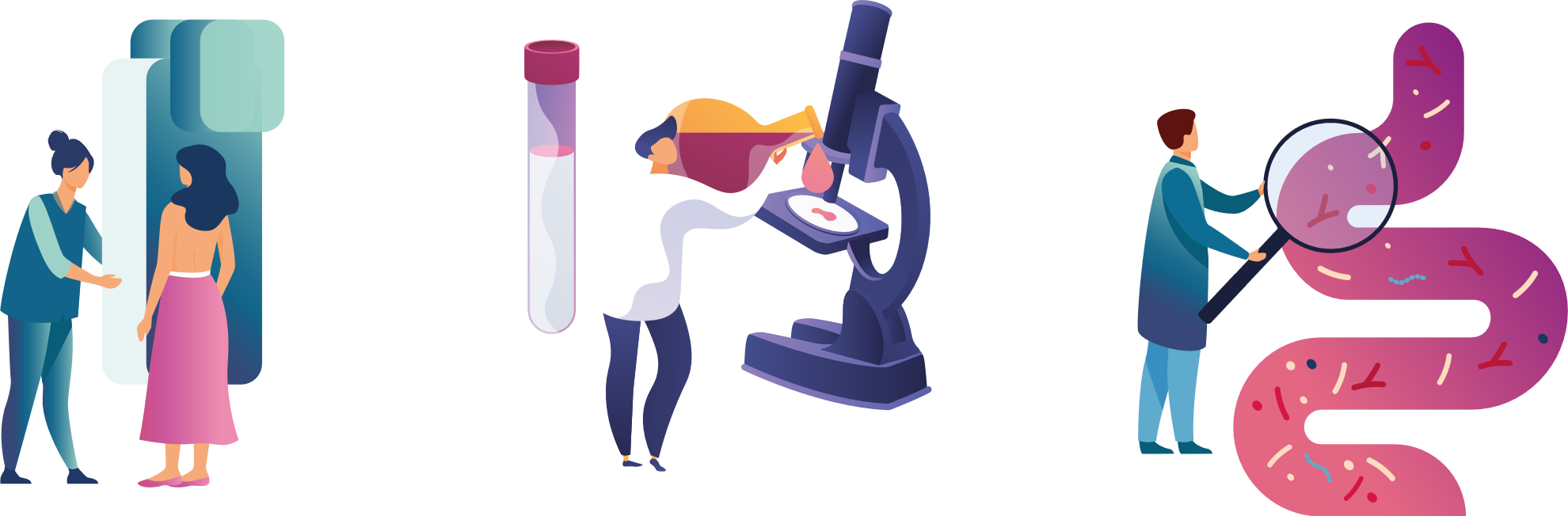 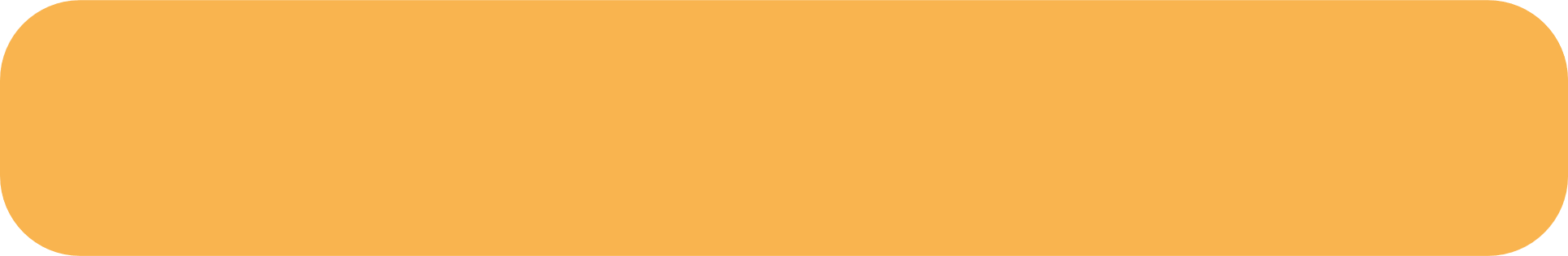 SCREENING PER LA PREVENZIONE
DEL TUMORE DEL COLON RETTO
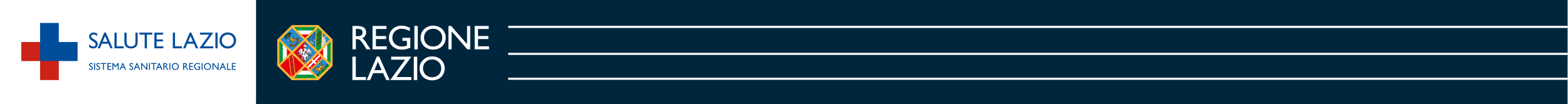 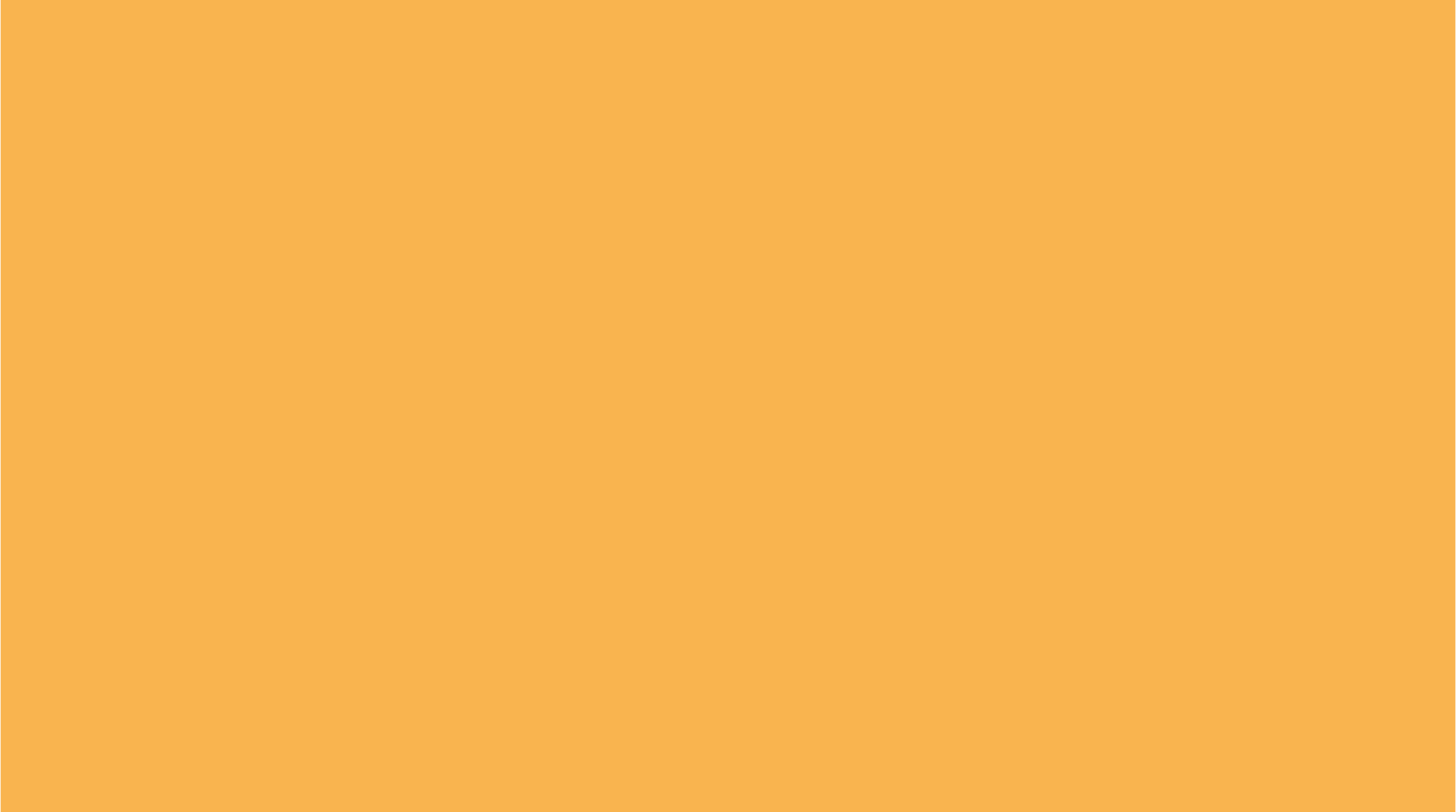 SCREENING PER LA PREVENZIONE
DEL TUMORE DEL COLON RETTO
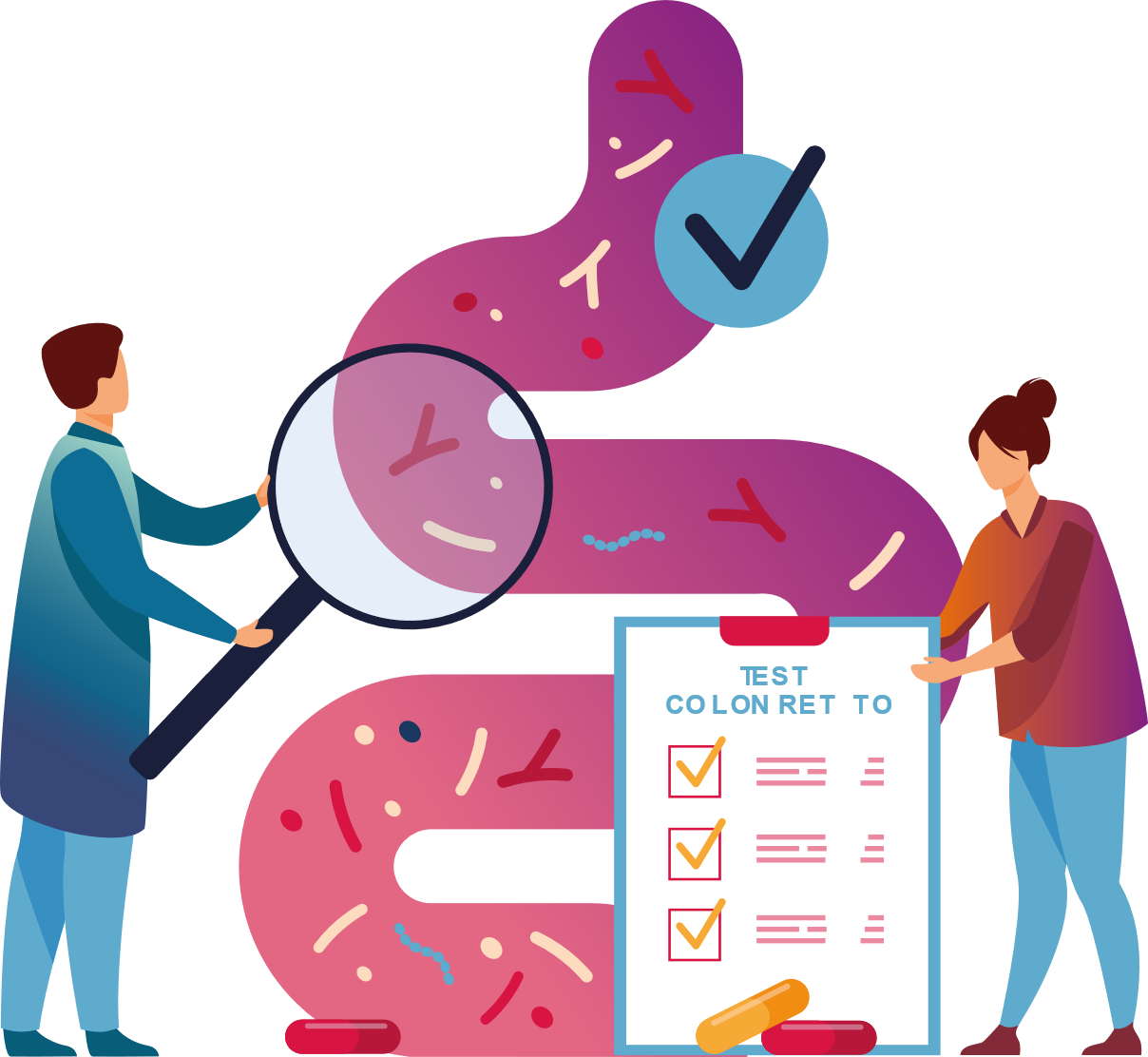 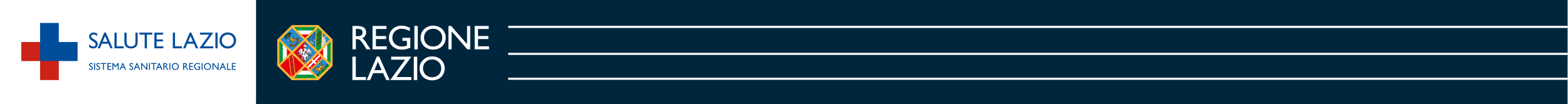 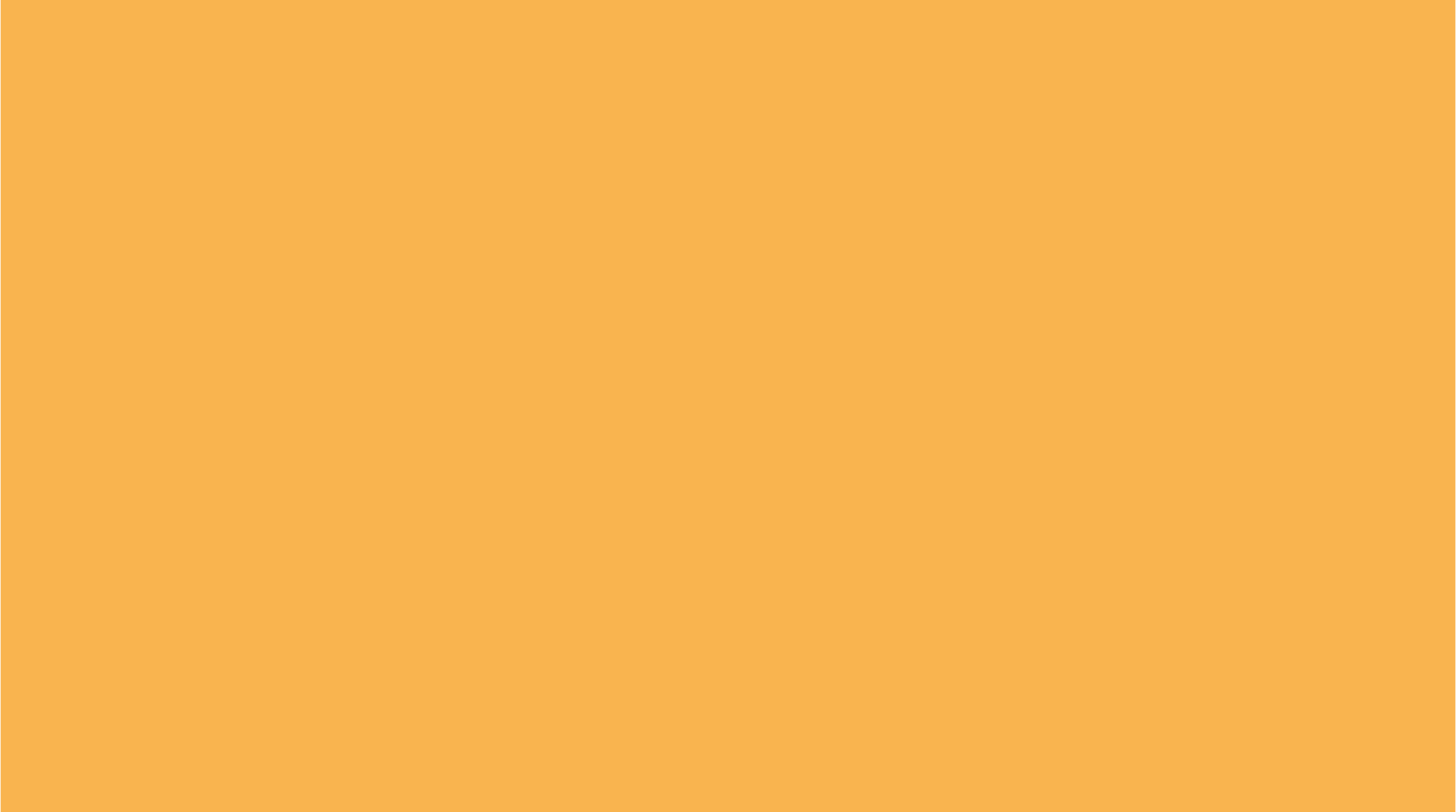 SCREENING PER LA PREVENZIONE
DEL TUMORE DEL COLON RETTO
Il programma di screening per il tumore del colon retto prevede un test per la ricerca del sangue occulto nelle feci ogni 2 anni, per uomini e donne
nella fascia d'età 50-74 anni
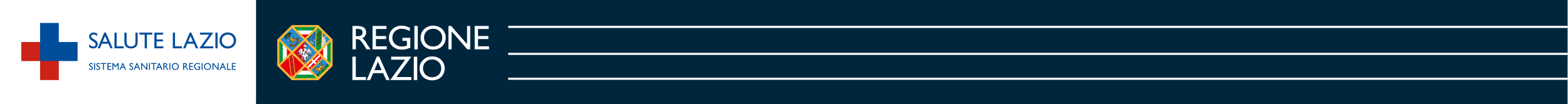 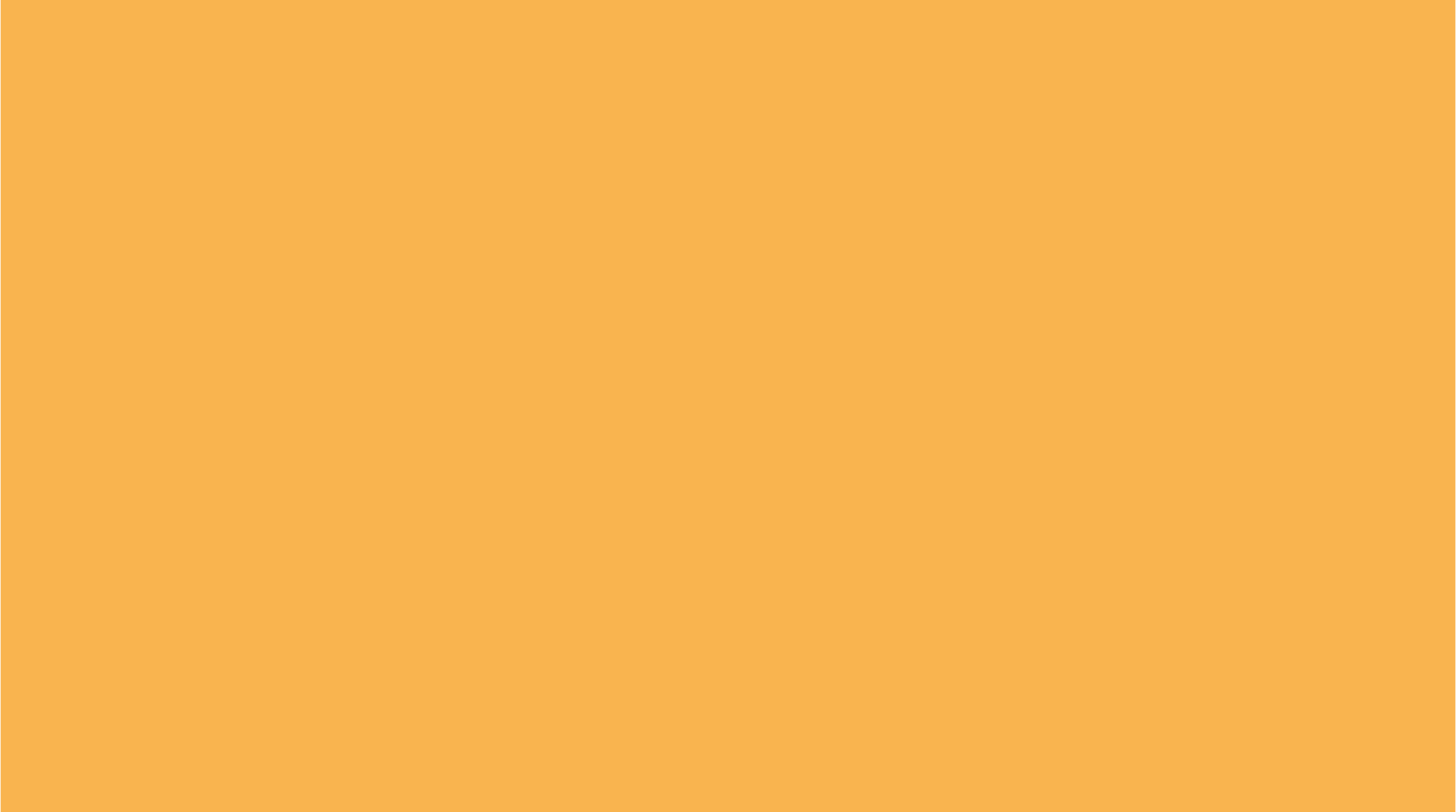 SCREENING PER LA PREVENZIONE
DEL TUMORE DEL COLON RETTO
Se non hai mai ricevuto una lettera d'invito dalla tua ASL o non hai mai aderito al programma puoi telefonare al Numero Verde della tua ASL per concordare un appuntamento o utilizzare il sistema di prenotazione online
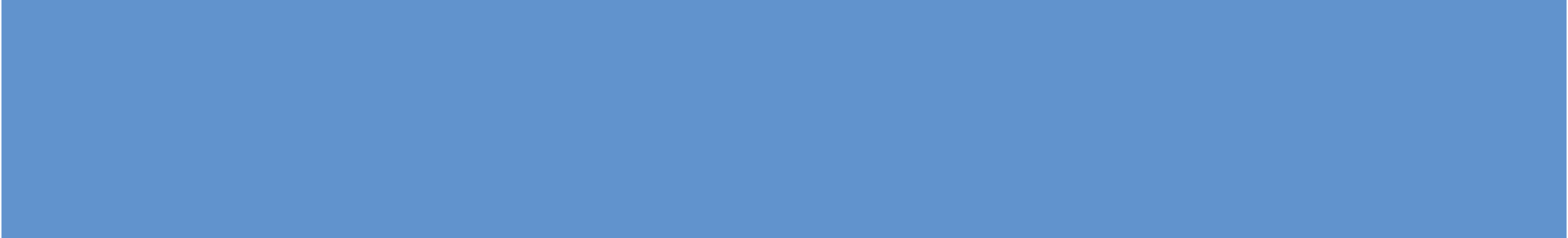 Screening Oncologici Prenota Smart
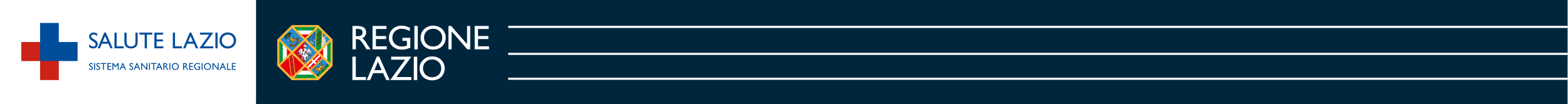 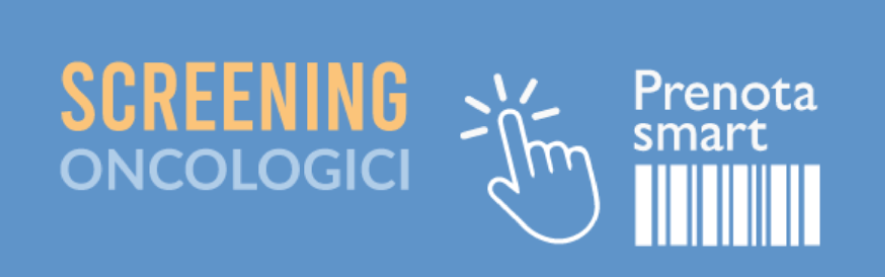 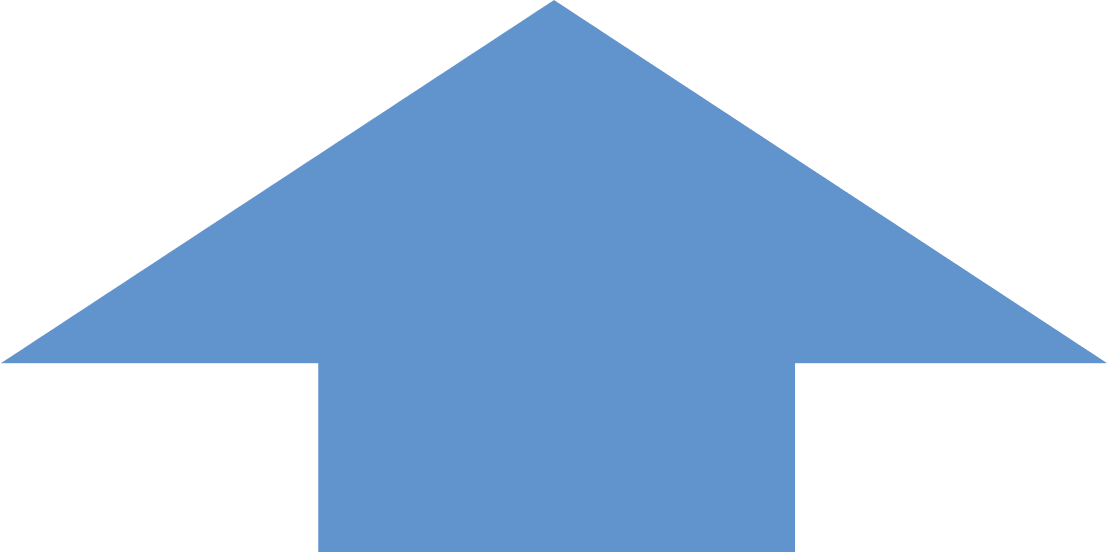 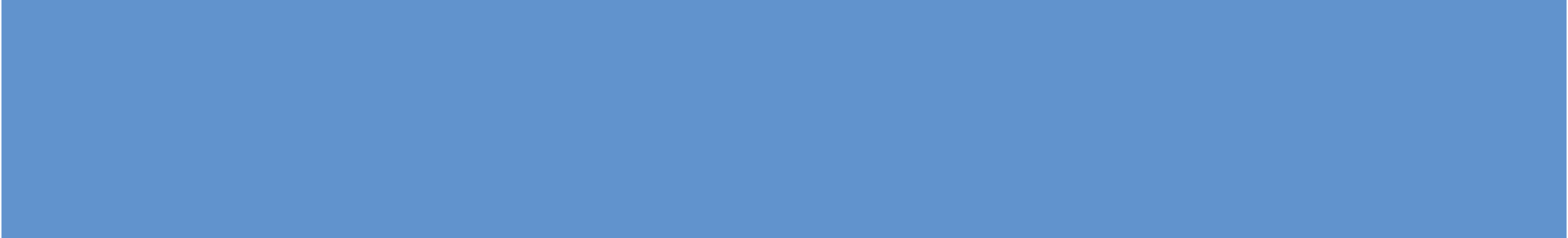 Screening Oncologici Prenota Smart
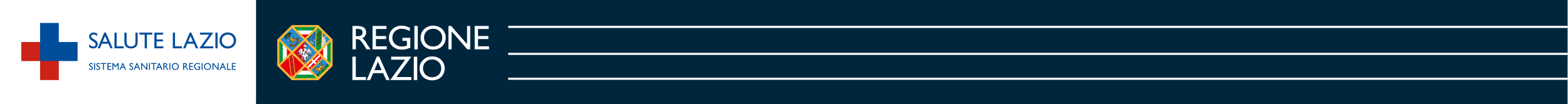 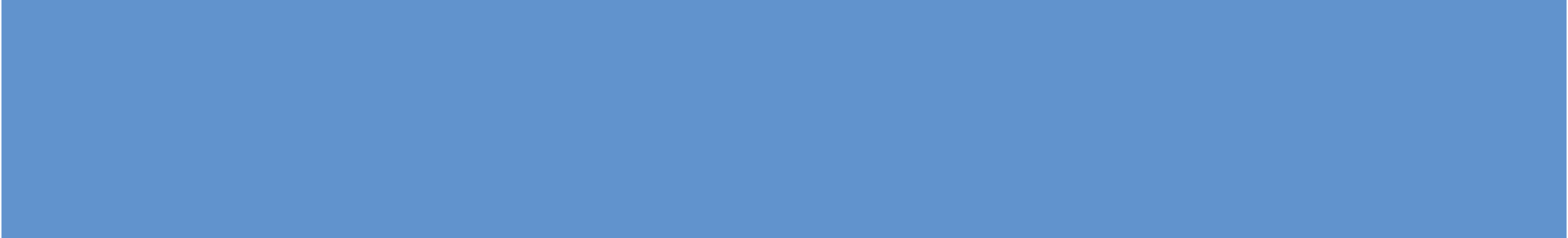 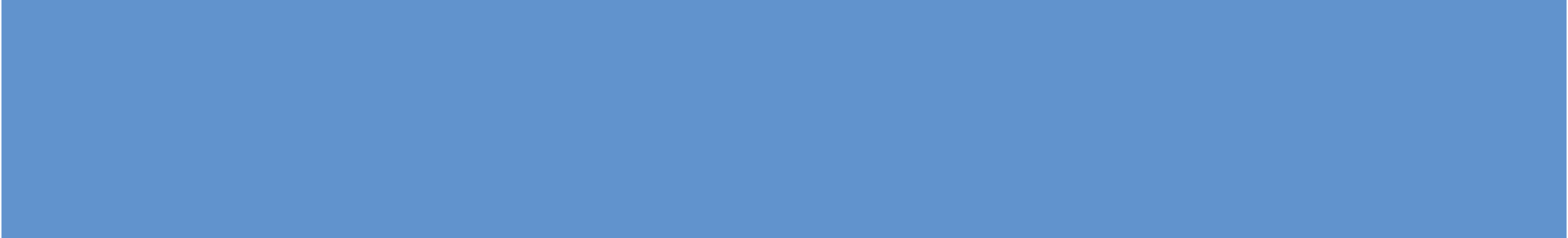 Per maggiori informazioni vai sul sito
salutelazio.it
alla pagina
salutelazio.it/screening-del-colon-retto
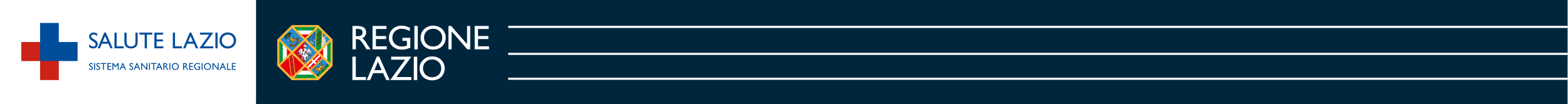